! EL COPASST  Seccional Cartagena SE UNE A LA CAMPAÑA !
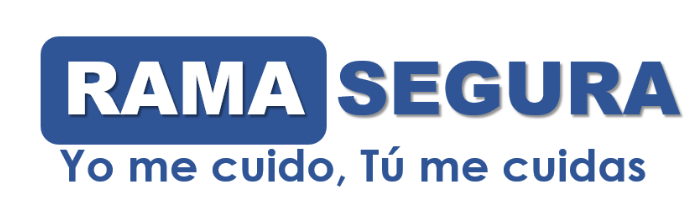 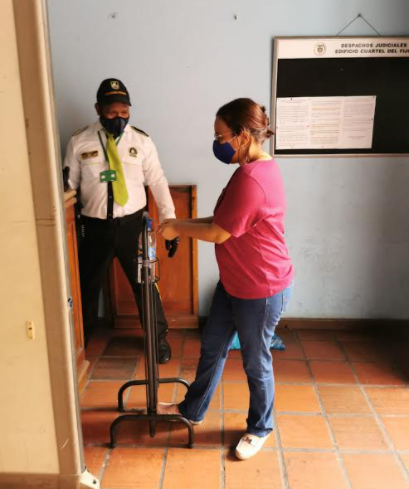 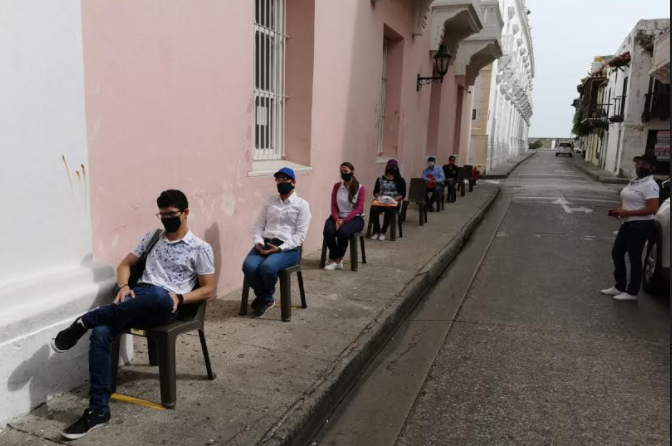 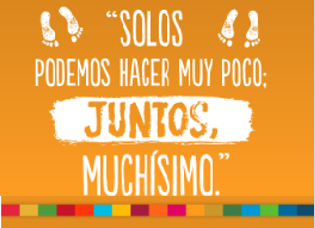 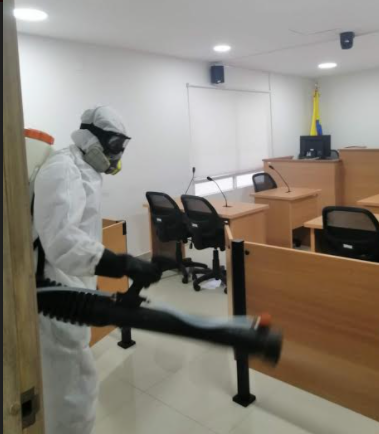 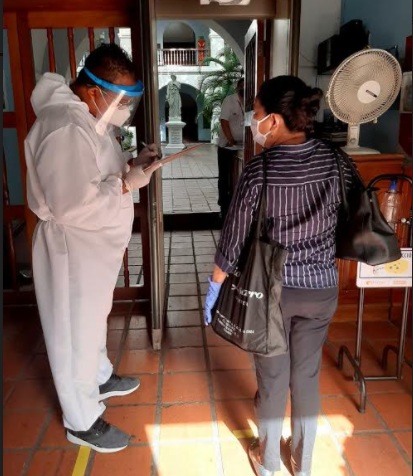 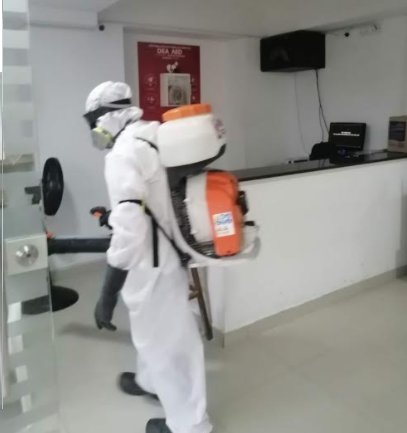 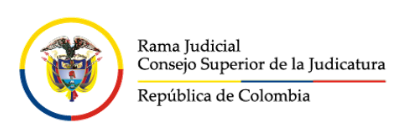 ! Con la prevención y la acción el que ganas eres TU !
SOLOS HACEMOS POCO, PERO UNIDOS HACEMOS MUCHO.
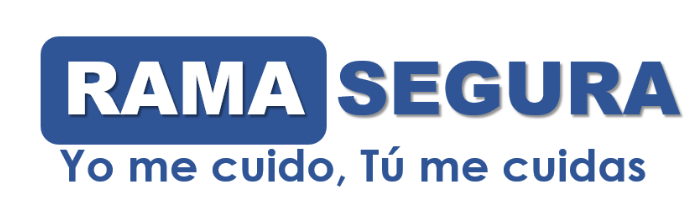 ! EL COPASST  Seccional Cartagena SE UNE A LA CAMPAÑA con nuestro Slogan  !
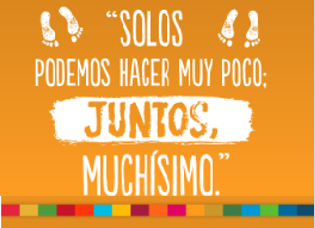 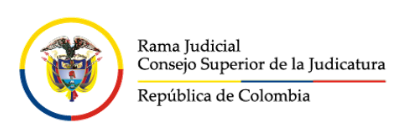 ! Con la prevención y la acción el que ganas eres TU !
SOLOS HACEMOS POCO, PERO UNIDOS HACEMOS MUCHO.
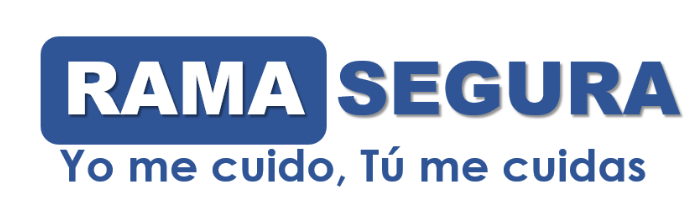 FASE 1 – DISEÑO DE LA CAMPAÑA COPASST CARTAGENA  “ RAMA SEGURA “
BAJO EL CICLO PHVA
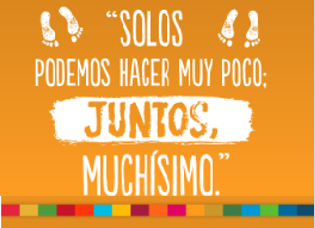 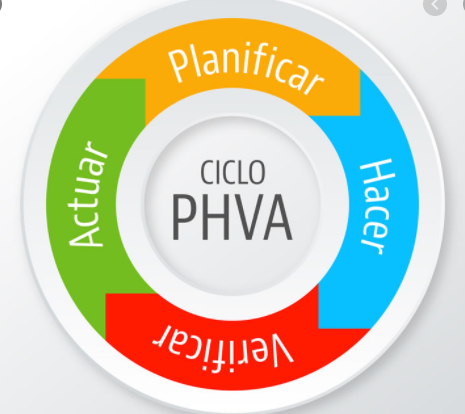 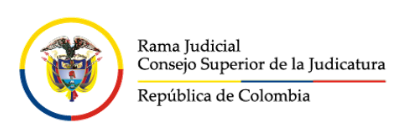 ! Siempre en pro- de inculcar en todos los servidores la línea de cada proyecto y actividades de manera ordenada , sistemática y medibles– hacia una cultura de  buenos SG- SST ( Sistemas de Gestión de Seguridad y Salud en el Trabajo )
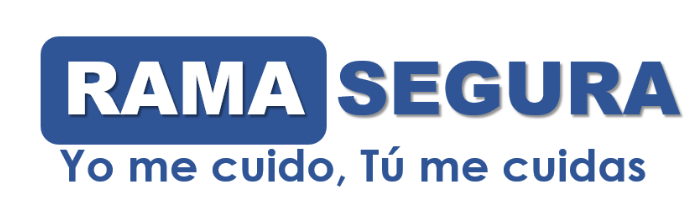 FASE 2 – PLANIFICACIÓN . 
LIDEREZGO Y COMPROMISO GERENCIAL
hoy me siento Orgulloso de haber logrado en Equipo esta experiencia Exitosa donde cada cabeza de esta seccional aportó a través de la aplicación de las medidas de prevención accionadas en cada ámbito dentro y fuera del Trabajo, desde las casas, con sus familias, amigos. Es de esta forma y el trabajo continuo de nuestro Equipo Copasst Seccional Cartagena y Apoyo de la ARL Positiva que se ha venido logrando una tendencia estable o baja del número de casos Positivos de COVID – 19 en la seccional. Por lo cual queremos compartir con todas las seccionales el paso a paso de cómo hemos estado construyendo este gran Logro. esta experiencia se desarrolló también bajo el CICLO PHVA para que realmente pudiéramos medir organizadamente la experiencia exitosa.
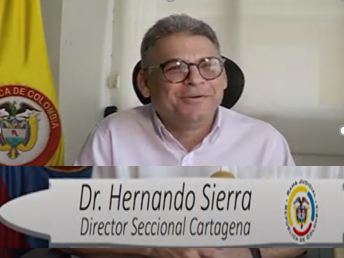 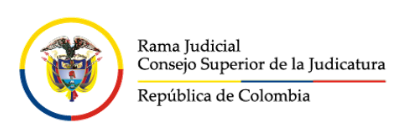 Los invitamos a todos a conocer esta campaña : Porque con la Prevención y la Acción el que Ganas eres y TU Y  SOLOS HACEMOS POCO, PERO UNIDOS HACEMOS MUCHO. CONECTATE.
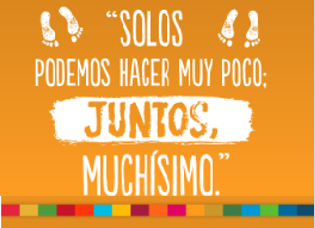 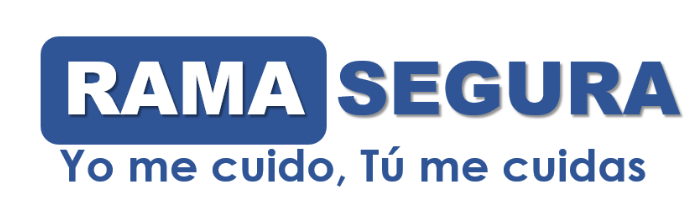 FASE 2 – PLANIFICACIÓN .
GESTIÓN  DE FORMACIÓN DE COMPETENCIAS AL COPASST .
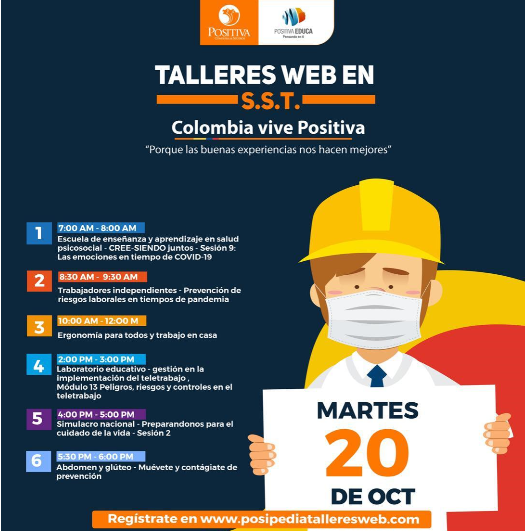 1- Formación CONTINÚA de las competencias del Copasst en temas de Bioseguridad a través de Talleres WEB.
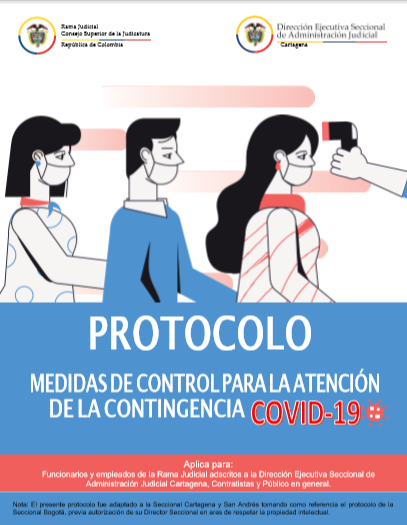 2- Formación de las competencias a través de ejercicios prácticos como la participación activa en la elaboración del protocolo de Bioseguridad de la seccional Cartagena  guiada por Asesor, Coordinador de SST  y Dirección ejecutiva de la seccional Cartagena .
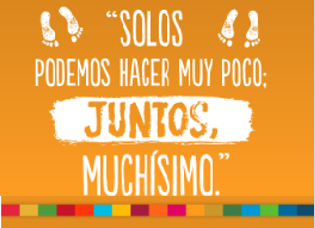 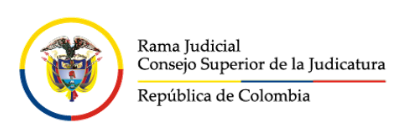 FASE 2 – PLANIFICACIÓN .
	GESTIÓN  DE FORMACIÓN DE  PARTE DEL COPASST  A LA COMUNIDAD JUDICIAL Y CONTRATISTAS.
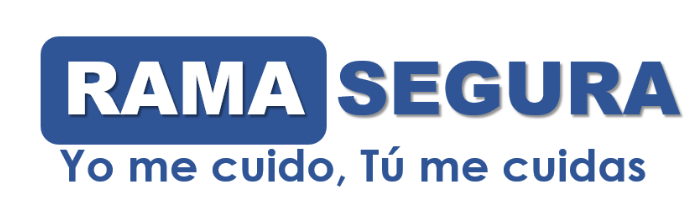 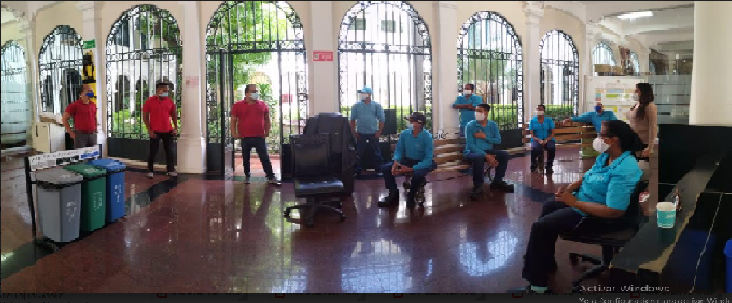 3-  Capacitaciones a personal de Aseo y Servicios generales y socialización del Protocolo a todos los servidores Judiciales , seccional Bolívar.
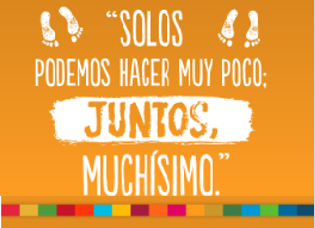 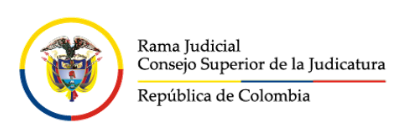 FASE 2 – PLANIFICACIÓN .
	GESTIÓN  DE FORMACIÓN DE 	COMPETENCIAS POR PARTE DEL COPASST  A LA COMUNIDAD JUDICIAL Y CONTRATISTAS.
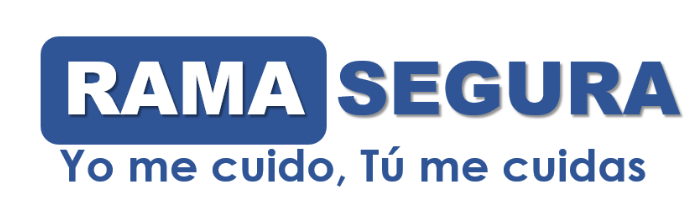 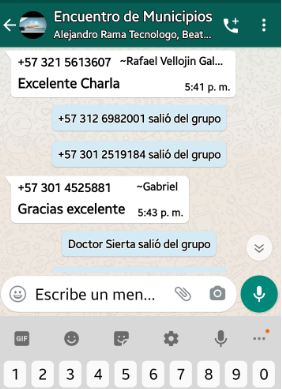 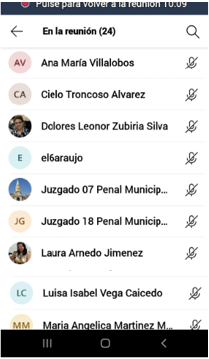 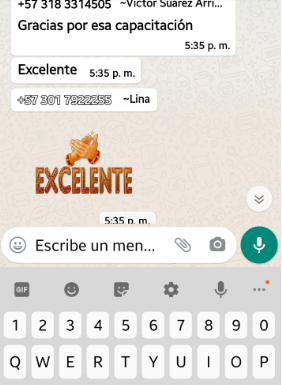 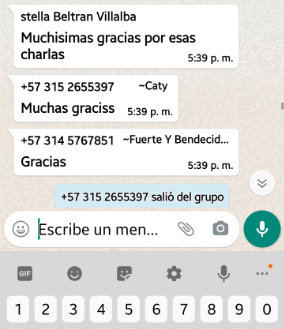 4 ! Uso de Plataformas Tecnológicas ( Teams, zoom, videollamadas )  para Socializar el protocoló de Bioseguridad a todos los servidores , en todos los eventos como encuentros Masivos , el Copasst siempre  tiene la Participación . !
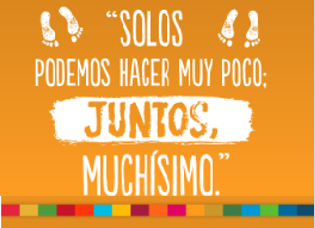 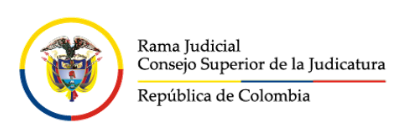 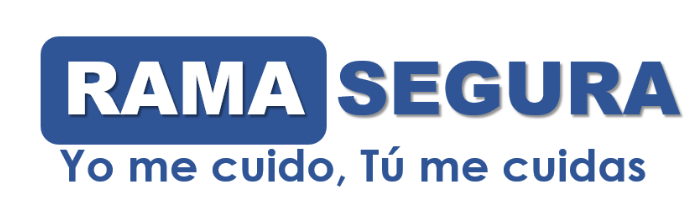 FASE 2 – PLANIFICACIÓN .
	GESTIÓN  DE FORMACIÓN DE 	COMPETENCIAS POR PARTE DEL COPASST  A LA COMUNIDAD JUDICIAL .
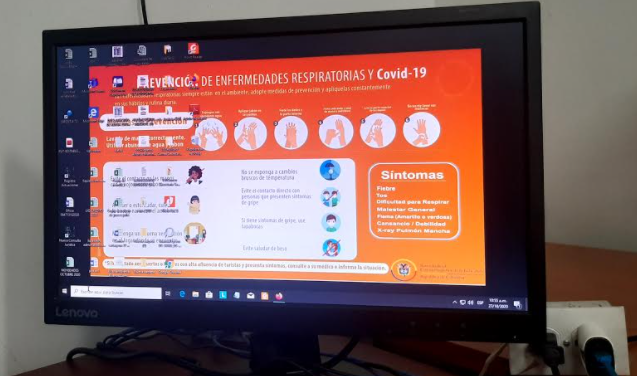 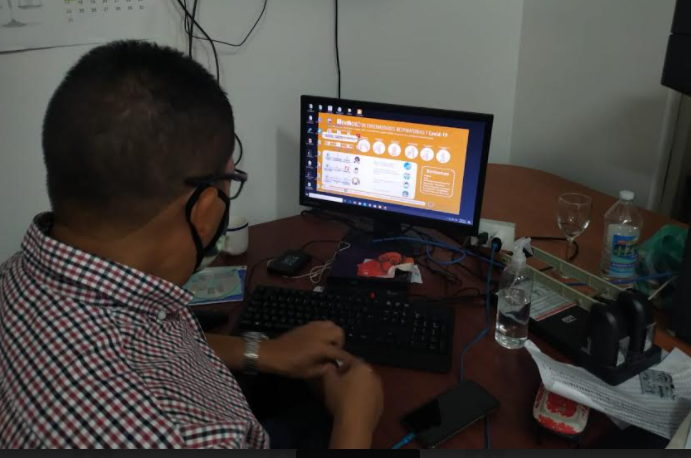 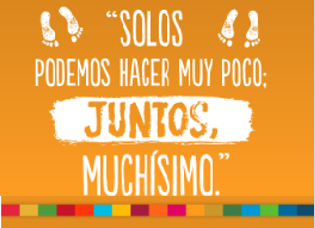 5- Socialización del Protocolo de Bioseguridad en los Protectores de pantalla de todos los equipos videoterminales de la seccional Cartagena
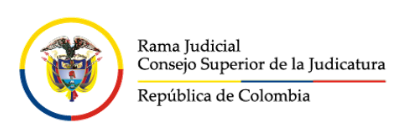 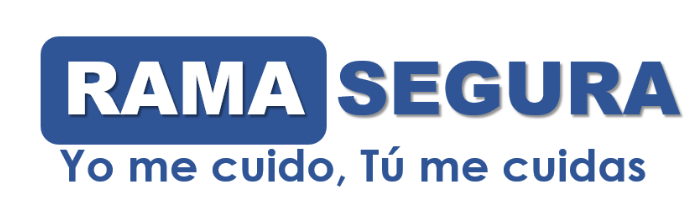 FASE 3 – ETAPA DEL HACER  .
	GESTIÓN ACCIONES DE LIMPIEZA Y DESINFECCIÓN.
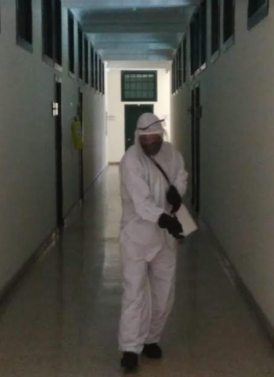 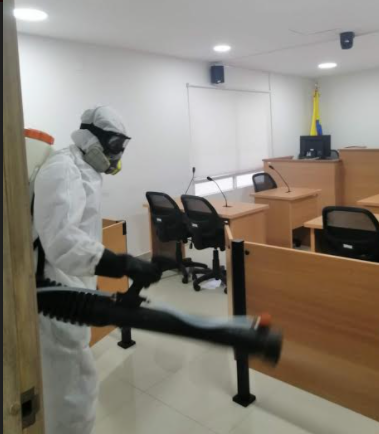 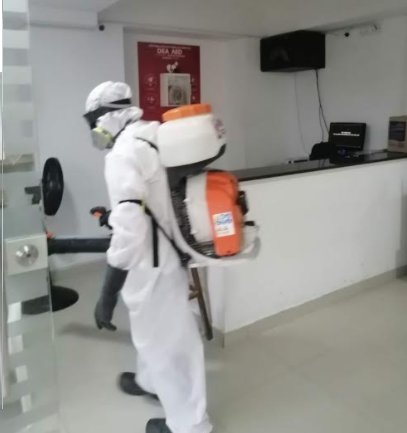 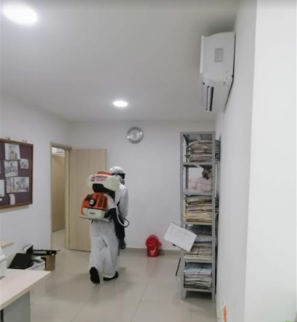 1- Acompañamiento del Copasst para Gestión pree- movilización y preparación de las áreas de trabajo para Trabajo Presencial  - Jornadas de Desinfección baños, áreas de trabajo , pasillos y salas de audiencias .
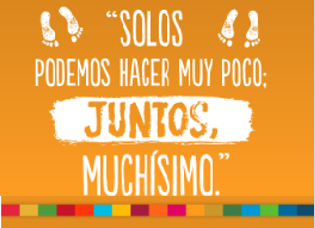 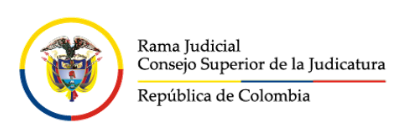 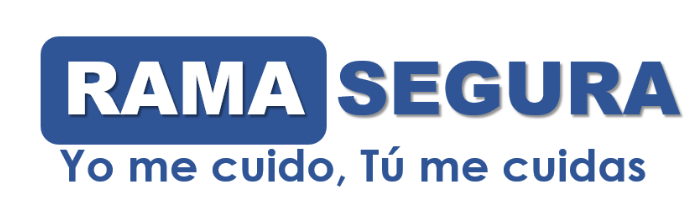 FASE 3 – ETAPA DEL HACER  .
	GESTIÓN DISTANCIAMIENTO SOCIAL .
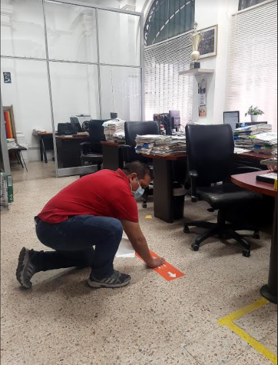 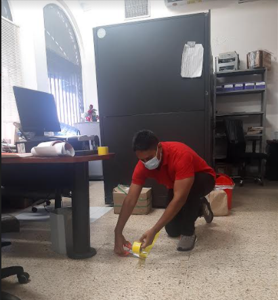 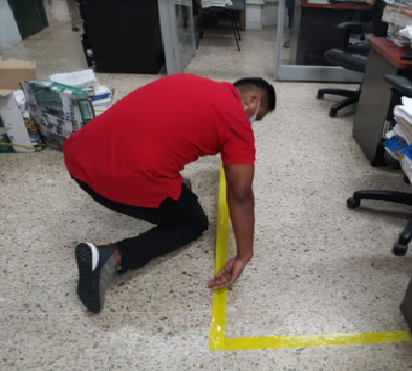 1- Campaña de Copasst para Asegurar las áreas de trabajo o despachos reducidos a través de recorridos aplicando demarcación y señalización de áreas para mantener el distanciamiento .
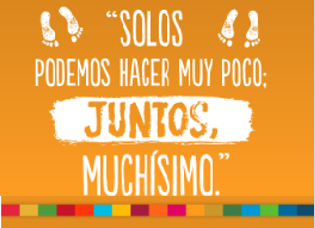 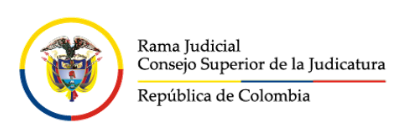 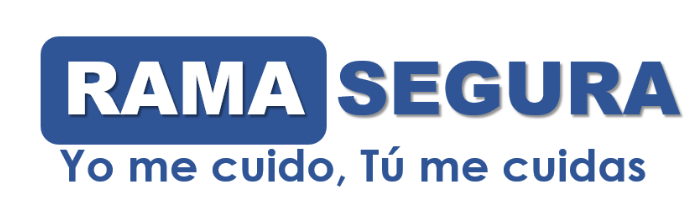 FASE 3 – ETAPA DEL HACER  .
	GESTIÓN DISTANCIAMIENTO SOCIAL .
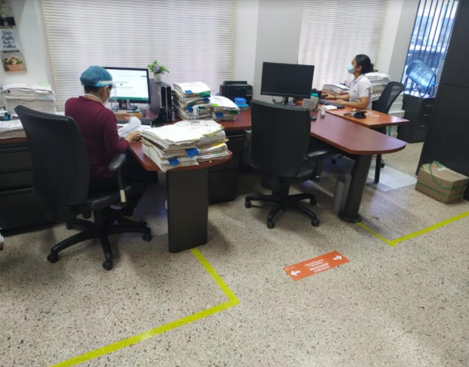 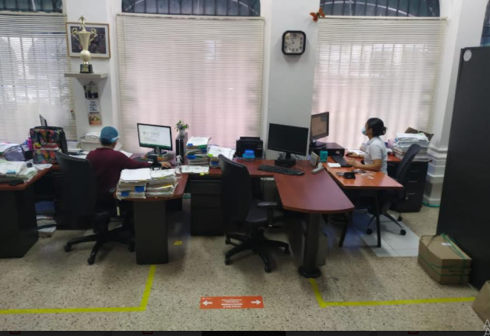 1- Producto Final – Área de trabajo debidamente demarcada para respetar el distanciamiento , se acompaña con el cumplimiento de aforo para cada despacho , sobre todo cuando son despachos más pequeños.
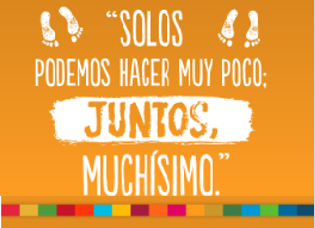 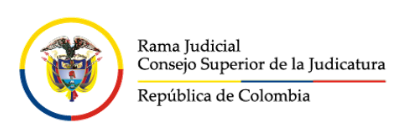 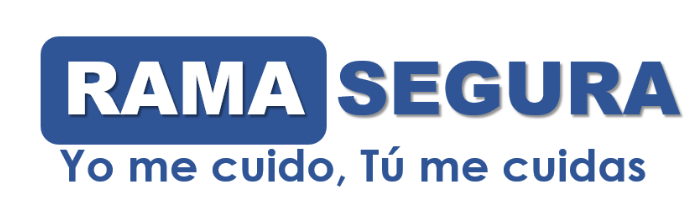 FASE 3 – ETAPA DEL HACER  .
	GESTIÓN DISTANCIAMIENTO SOCIAL .
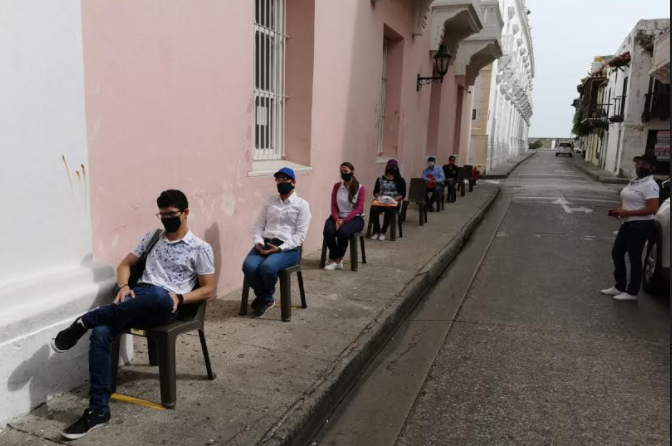 2- Acompañamiento del COPASST para SIMULACRO de Ingreso a la sedes Judiciales , con el fín fortalecer la forma segura de ingresar a las sedes judiciales , respetando el distanciamiento .
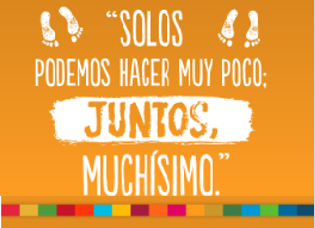 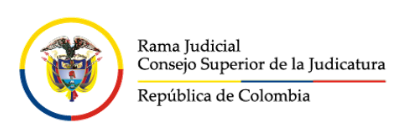 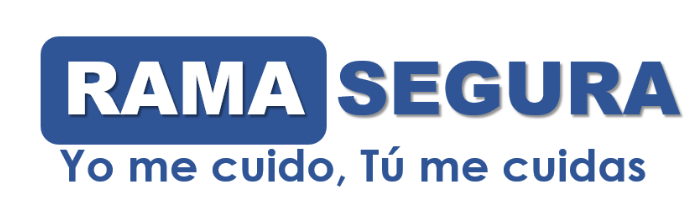 FASE 3 – ETAPA DEL HACER  .
	ELEMENTOS DE PROTECCIÓN PERSONAL Y DE BIOSEGURIDAD .
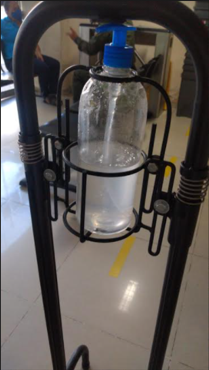 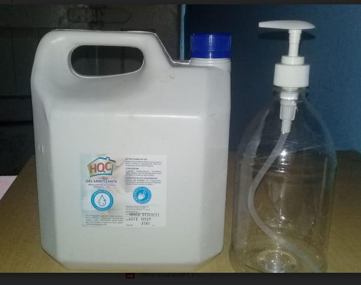 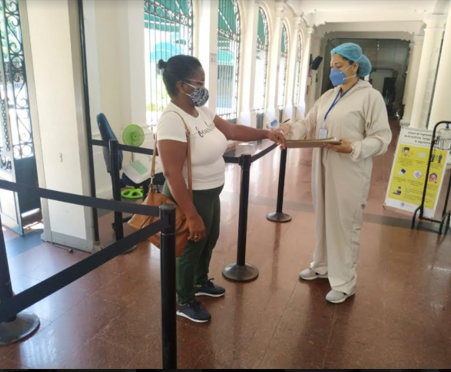 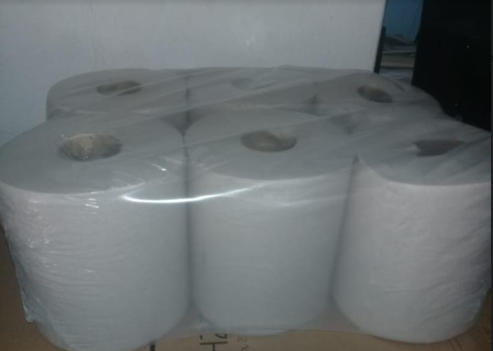 1- INSPECCIONES DEL COPASST reforzando el Uso Adecuado del Tapabocas y otras medidas de Bioseguridad , esto con el APOYO de las Vigías de Salud al Ingreso de Todas las Sedes Judiciales , complementado con la gestión de verificación de necesidades de insumos de Bioseguridad en par con el Profesional Universitario para apoyo de SST – COVID- 19
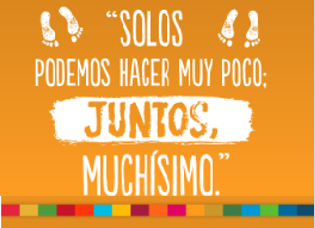 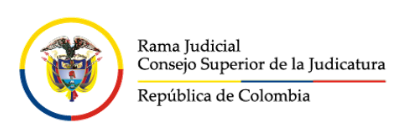 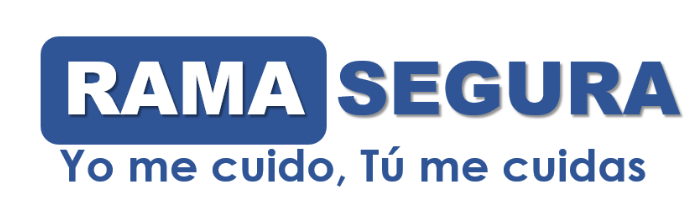 FASE 3 – ETAPA DEL HACER  .
	ELEMENTOS DE PROTECCIÓN PERSONAL Y DE BIOSEGURIDAD .
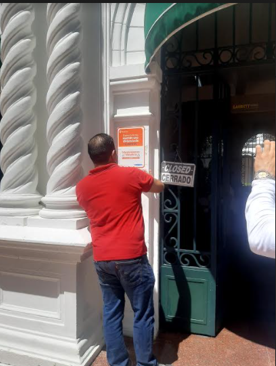 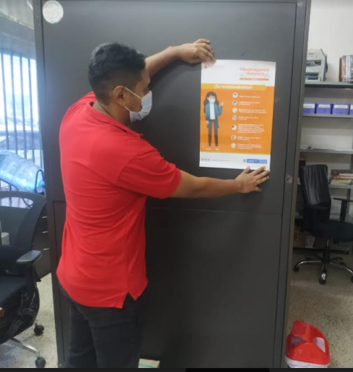 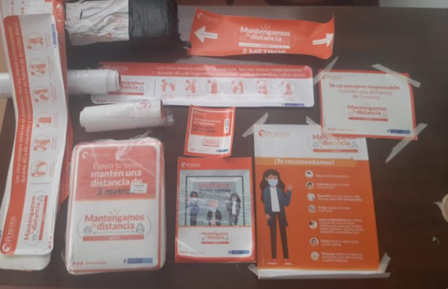 1- PARTICIPACIÓN DE COPASST en campañas visuales - Señalética de Prevención y USO ADECUADO Y OBLIGATORIO DE TAPABOCAS, reforzando lo socializado en el Protocolo de Bioseguridad.
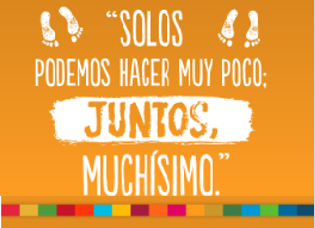 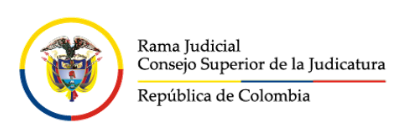 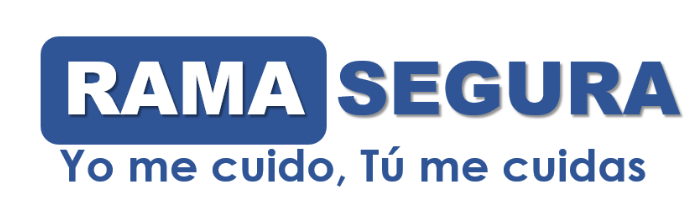 FASE 3 – ETAPA DEL HACER  .
	DISPOSICIÓN FINAL DE ELEMENTOS DE BIOSEGURIDAD – TAPABOCAS  .
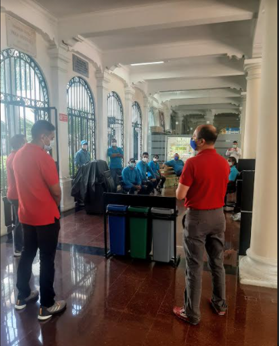 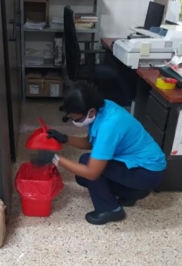 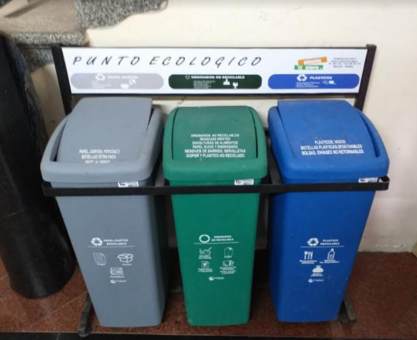 2- SENSIBILIZACION Y ACOMPAÑAMIENTO DEL  COPASST en  adecuación de puntos de acopio para Disposición segura de EPP de Bioseguridad , Tapabocas y clasificación adecuada de otros residuos .
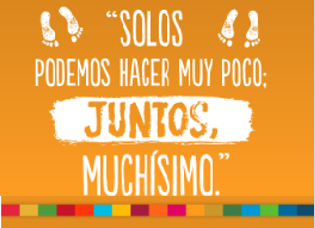 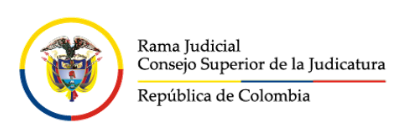 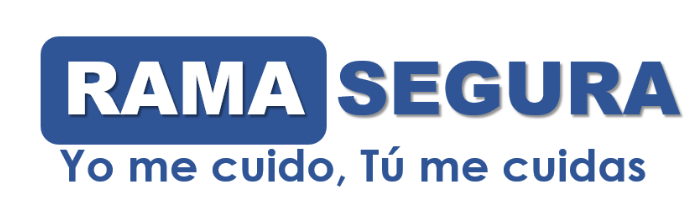 FASE 3 – ETAPA DEL HACER  .
	DISPOSICIÓN FINAL DE ELEMENTOS DE BIOSEGURIDAD – TAPABOCAS  .
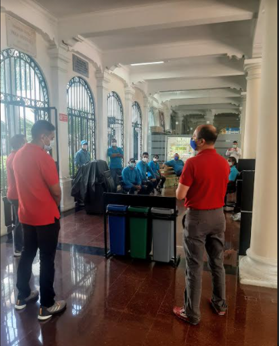 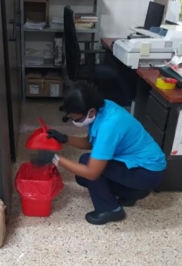 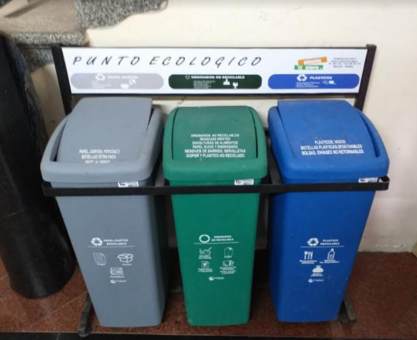 2- SENSIBILIZACION Y ACOMPAÑAMIENTO DEL  COPASST en  adecuación de puntos de acopio para Disposición segura de EPP de Bioseguridad , Tapabocas y clasificación adecuada de otros residuos .
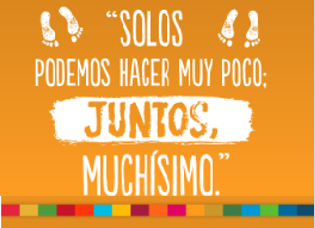 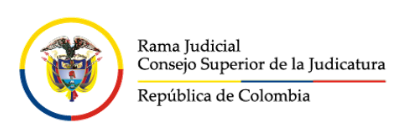 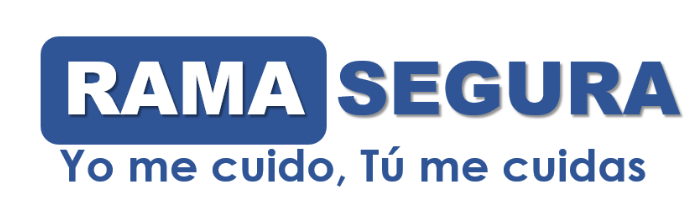 FASE 3 – ETAPA DEL HACER  .
	COMPORTAMIENTO SEGUROS APLICANDO LAS MEDIDA DE BIOSEGURIDA APRENDIDAS .
1- FORMACION DE LIDERES DE BIOSEGURIDAD EN CADA DESPACHO POR LOS MIEMBROS DEL COPASST  se realizó capacitación a varios servidores para ser entrenados como lideres de Bioseguridad , reforzando a haciendo alertas en el cumplimiento de las medidas de bioseguridad al interior de cada despacho esto apoyado con coordinadores de cada sede .
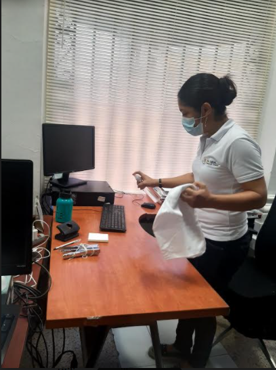 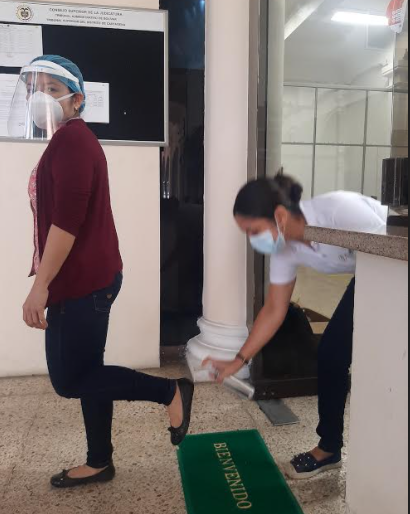 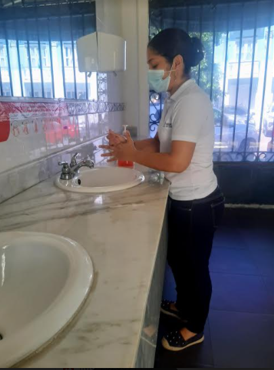 Limpieza de superficies de trabajo.
desinfección al ingreso  .
Lavado adecuado de manos .
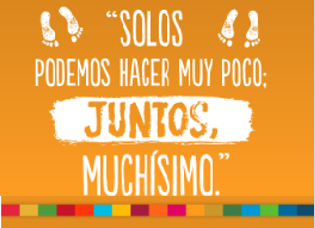 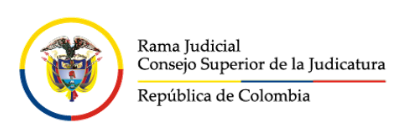 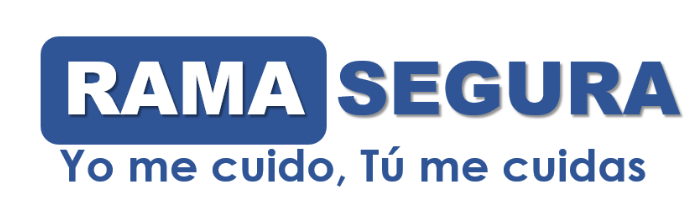 FASE 4 – ETAPA DEL VERIFICAR Y ACTUAR  .
	REVISION DE INDICADORES Y PLANES DE MEJORAMIENTO CONTINUO .
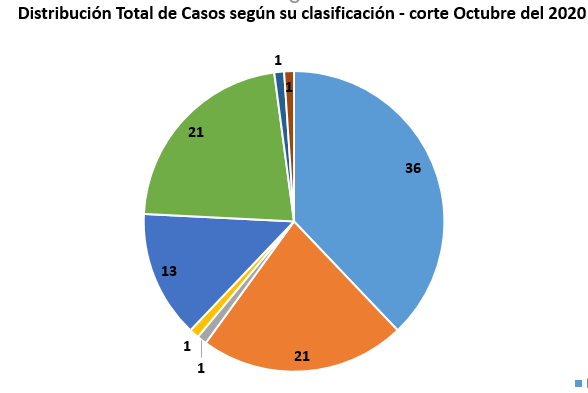 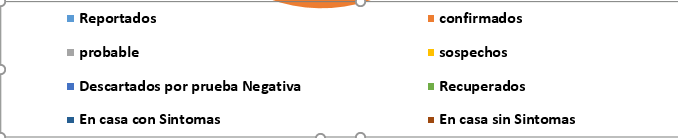 2- REVISION DE INDICADORES POR PARTE DEL  COPASST CON LA ALTA DIRECCIÓN .  Reuniones Mensuales para Revisión de estadísticas de COVID- 19 y elaboración de planes de mejora .
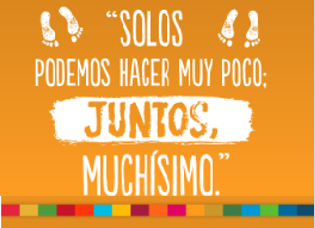 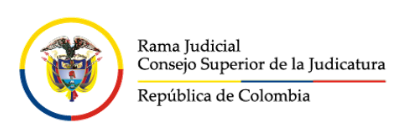 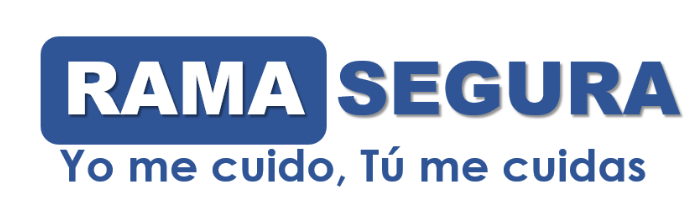 FASE 4 – ETAPA DEL VERIFICAR Y ACTUAR  .
	REVISION DE INDICADORES Y PLANES DE MEJORAMIENTO CONTINUO .
Impactos Positivos de la Campaña .
Oportunidades de mejora posterior a Revisón  .
1- Tendencia en disminución de casos confirmados de COVID – 19 Durante hasta el corte Octubre del 2020.
1- Continuidad en los seguimientos de la mano con el COPASST acerca de los reportes de casos y manejo de las condiciones de trabajo desde el punto de vista de medidas de Bioseguridad de la institución .
2-  Fortalecimiento de Competencias en Integrantes del copasst y servidores en general y personal Contratista  -
3- Adecuación y Dotación de sitios con todas las medidas de Bioseguridad -
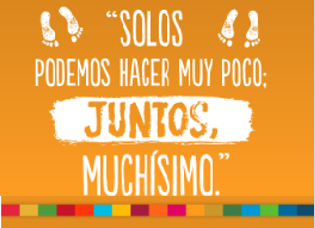 4- Incremento en la cultura de Auto reporte de síntomas y Condiciones de Trabajo .
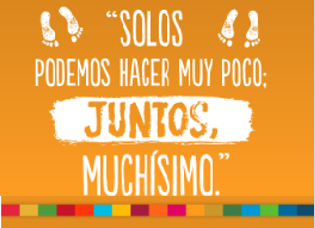